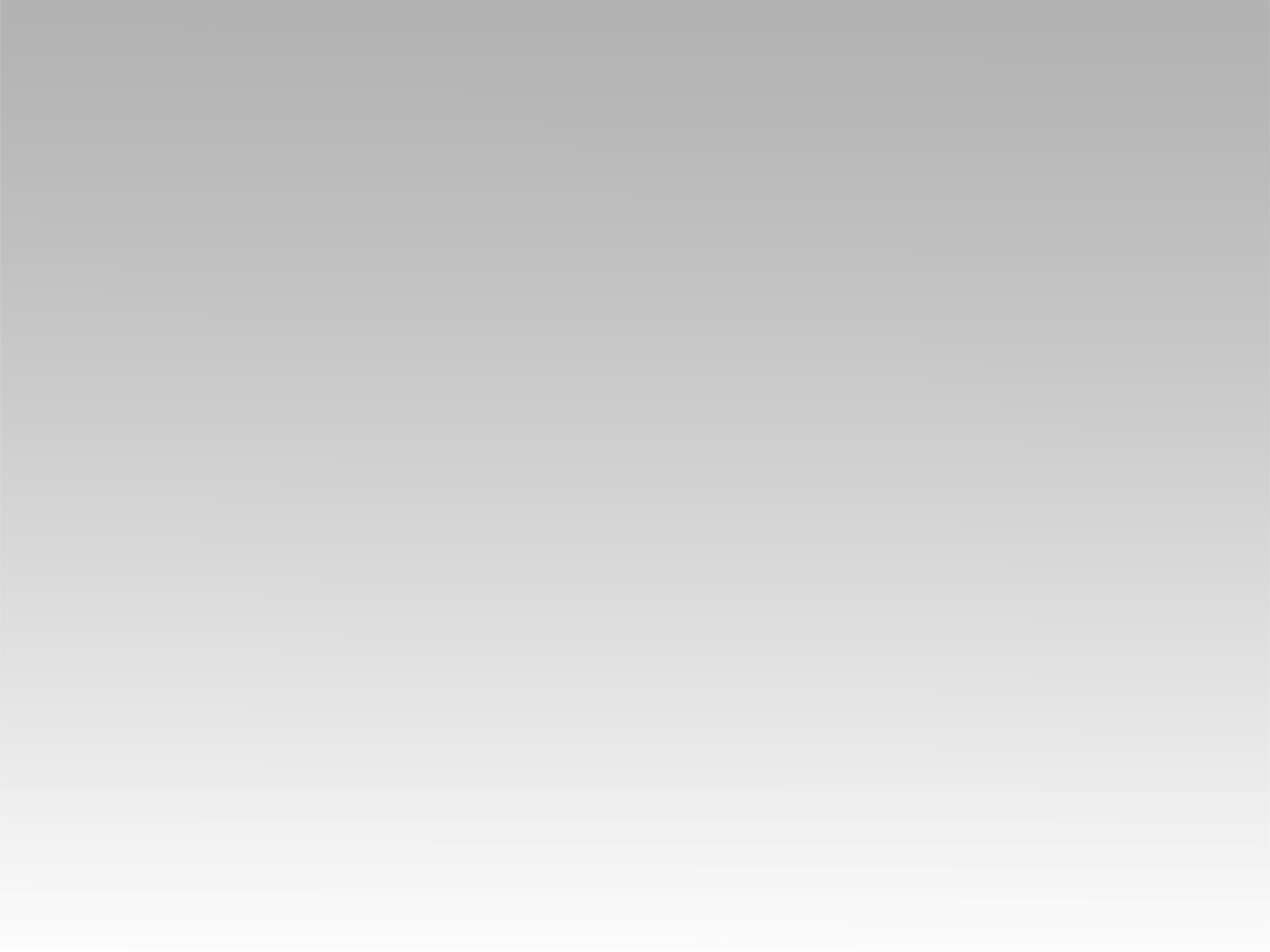 تـرنيـمـة
اتبناني رضي بي
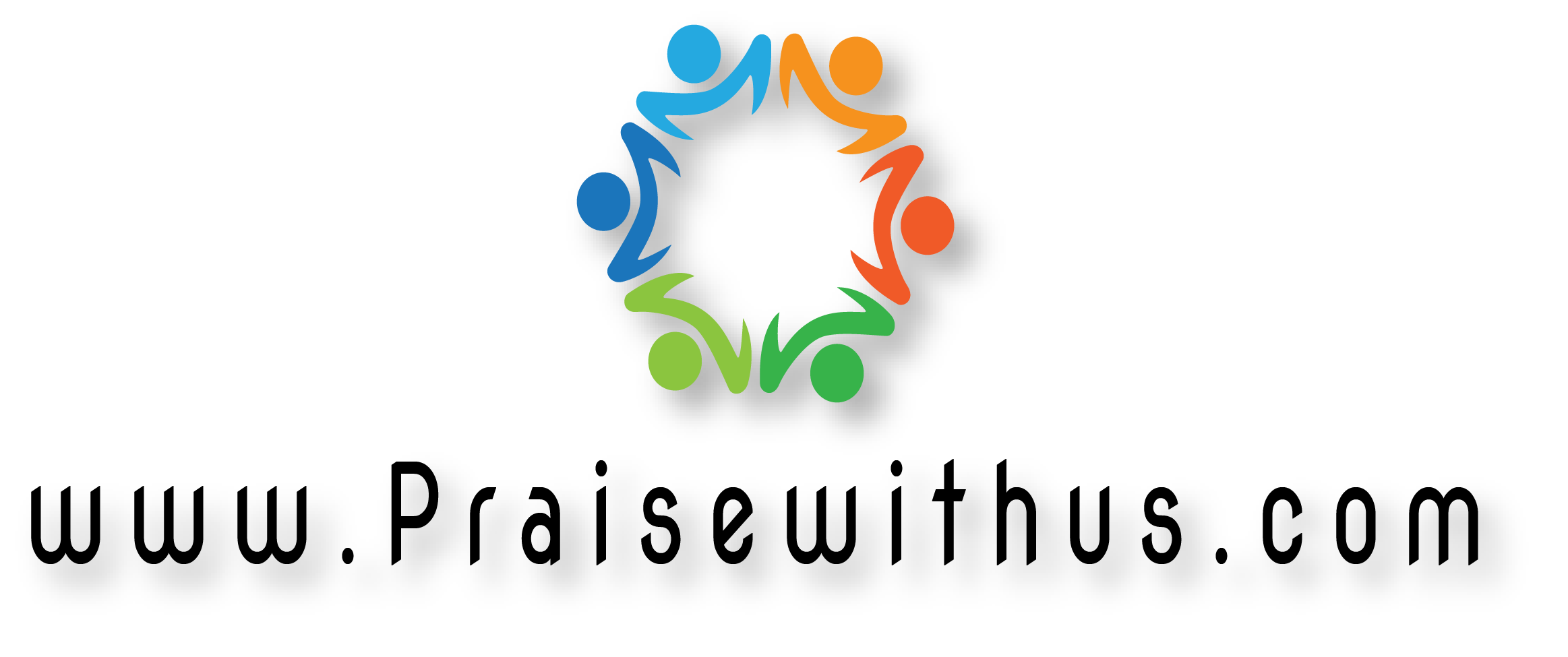 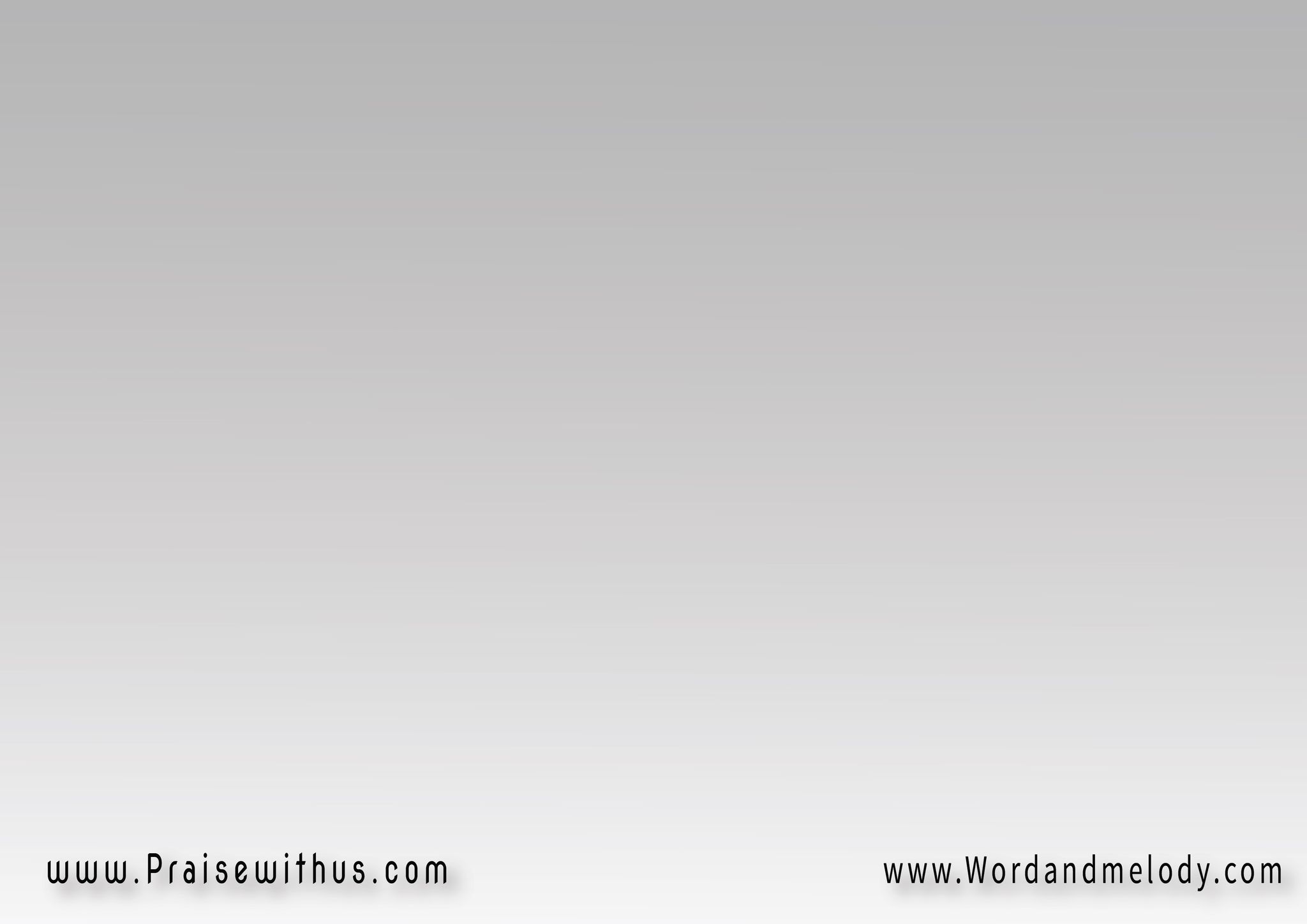 القرار:(اِتبَنَّاني رِضِي بِيَّوِاِشتَرَاني حَنَّ عَلَيَّ)2
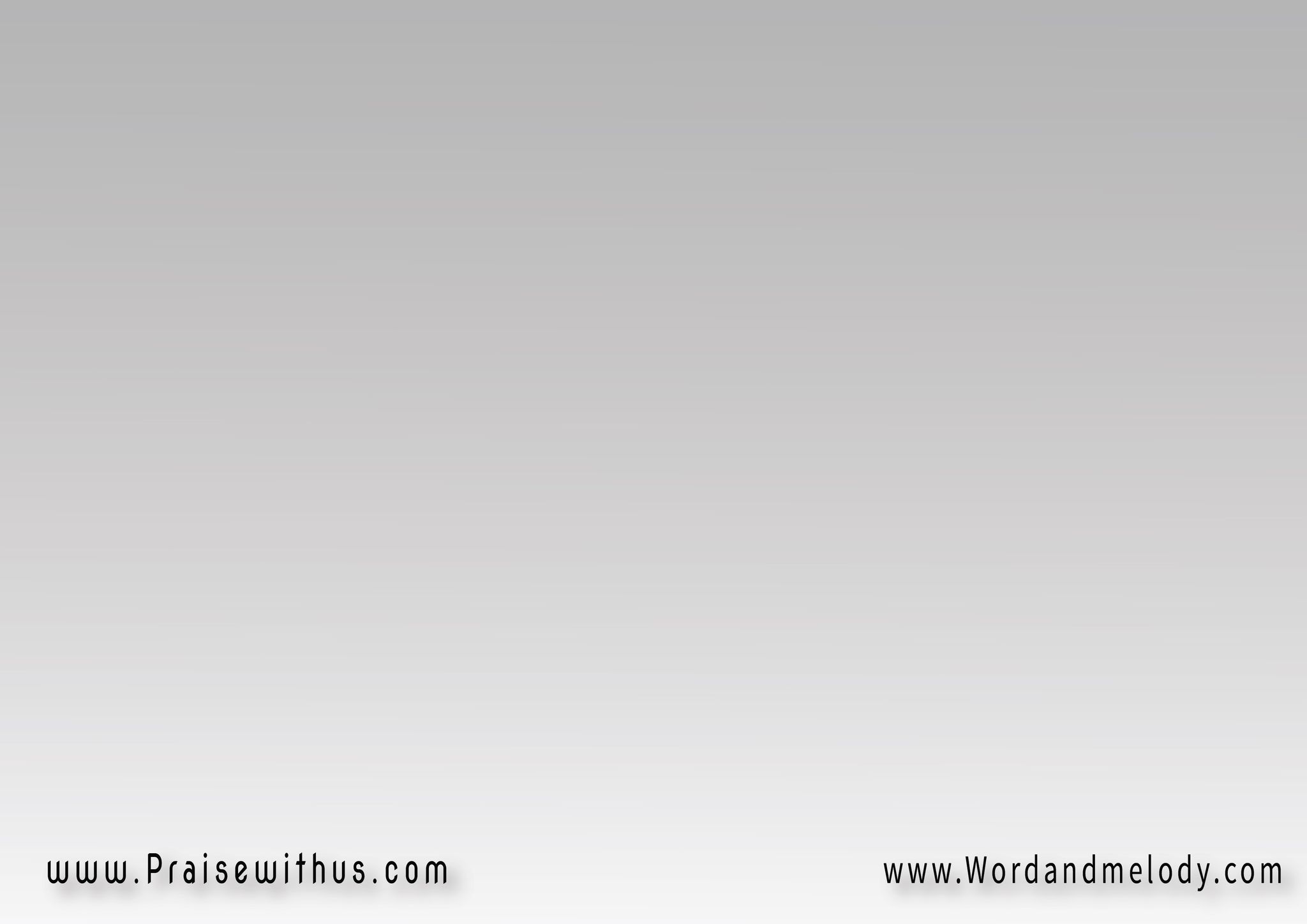 1-
(بَقَى لِي في حُضنُه مَكانوِنسِيت أيَّام الحِرمَـــــــــان)2دا أهلي وعِيلتي كَمَــان
وِرَاسمَالــــــــــــــــــي
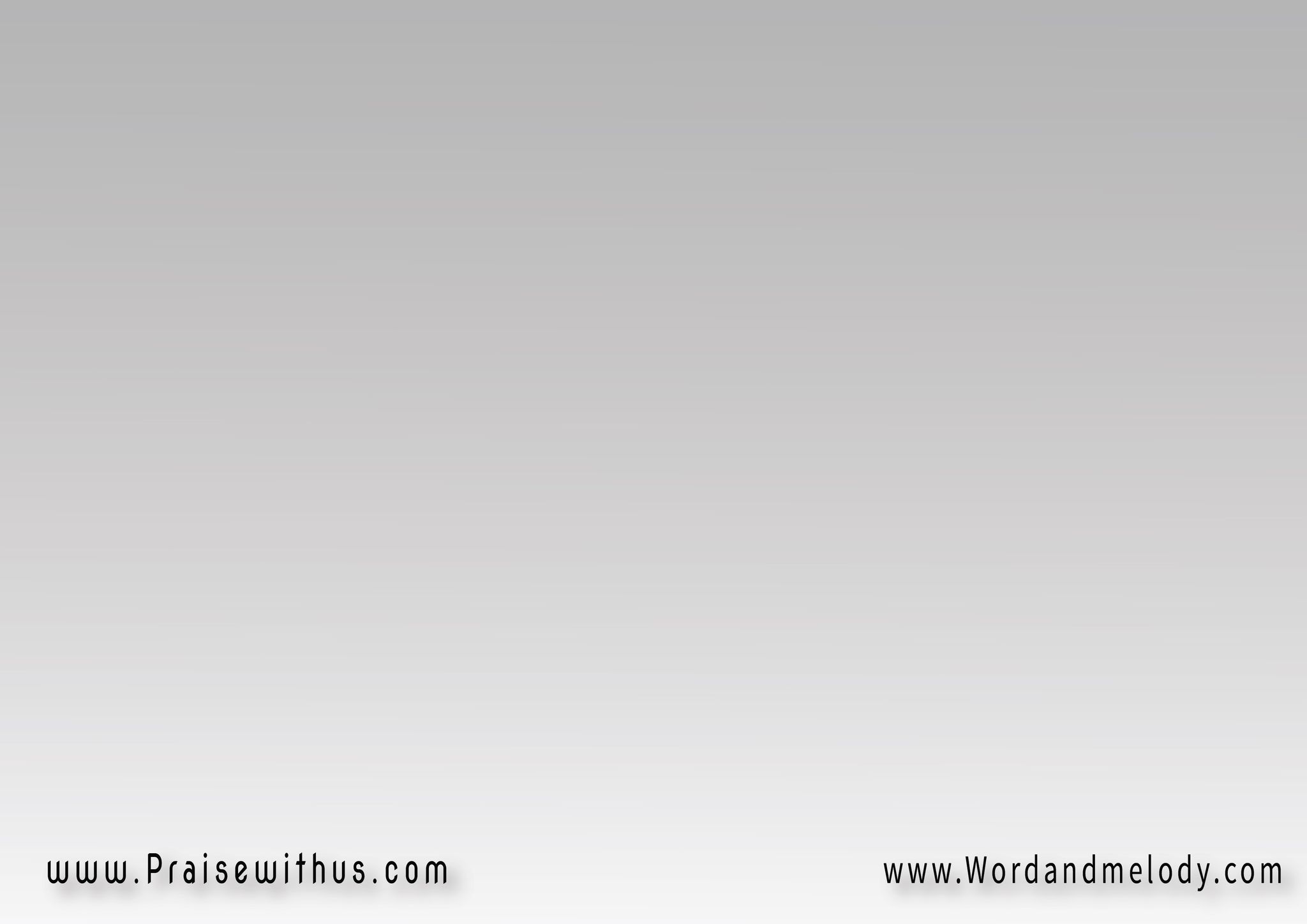 القرار:(اِتبَنَّاني رِضِي بِيَّوِاِشتَرَاني حَنَّ عَلَيَّ)2
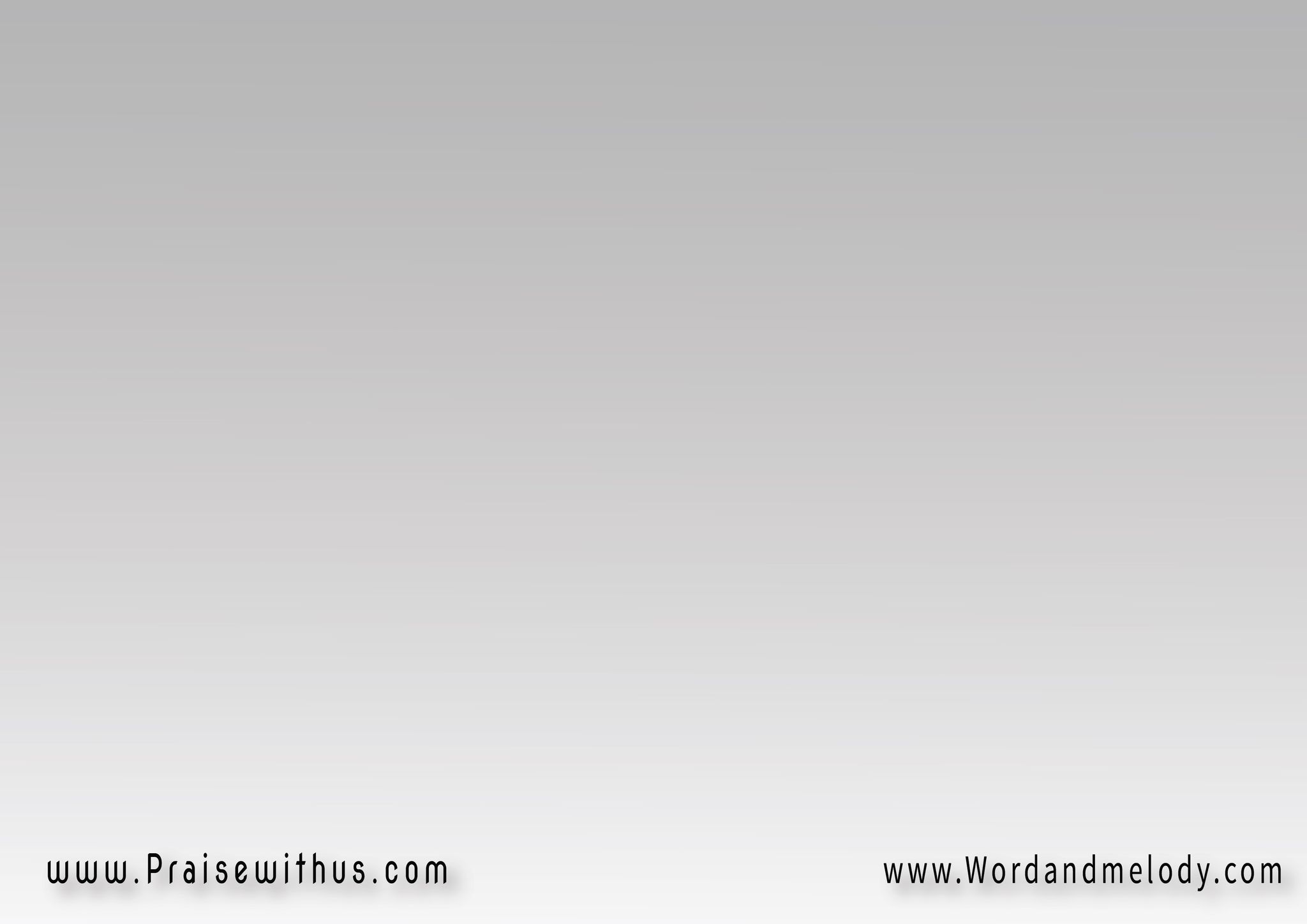 2-
(اِبن وليَّ شَأن كبيرأبُويَا يبقَـــــــــى القَدير)2إزَّاي أخَاف أنا مِن الشِّرِّيرمَهمَا جَانــــــــــــــــي؟
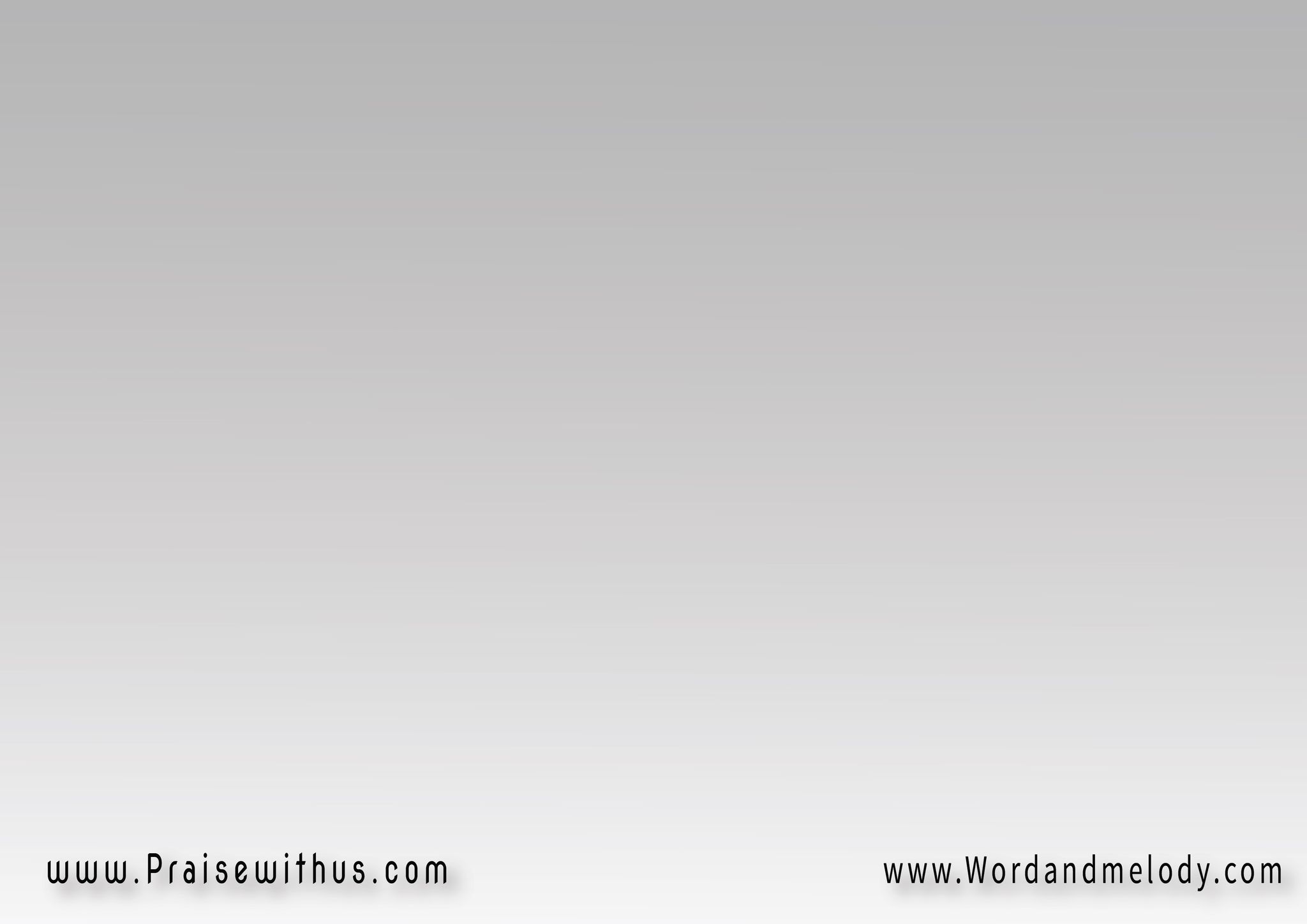 القرار:(اِتبَنَّاني رِضِي بِيَّوِاِشتَرَاني حَنَّ عَلَيَّ)2
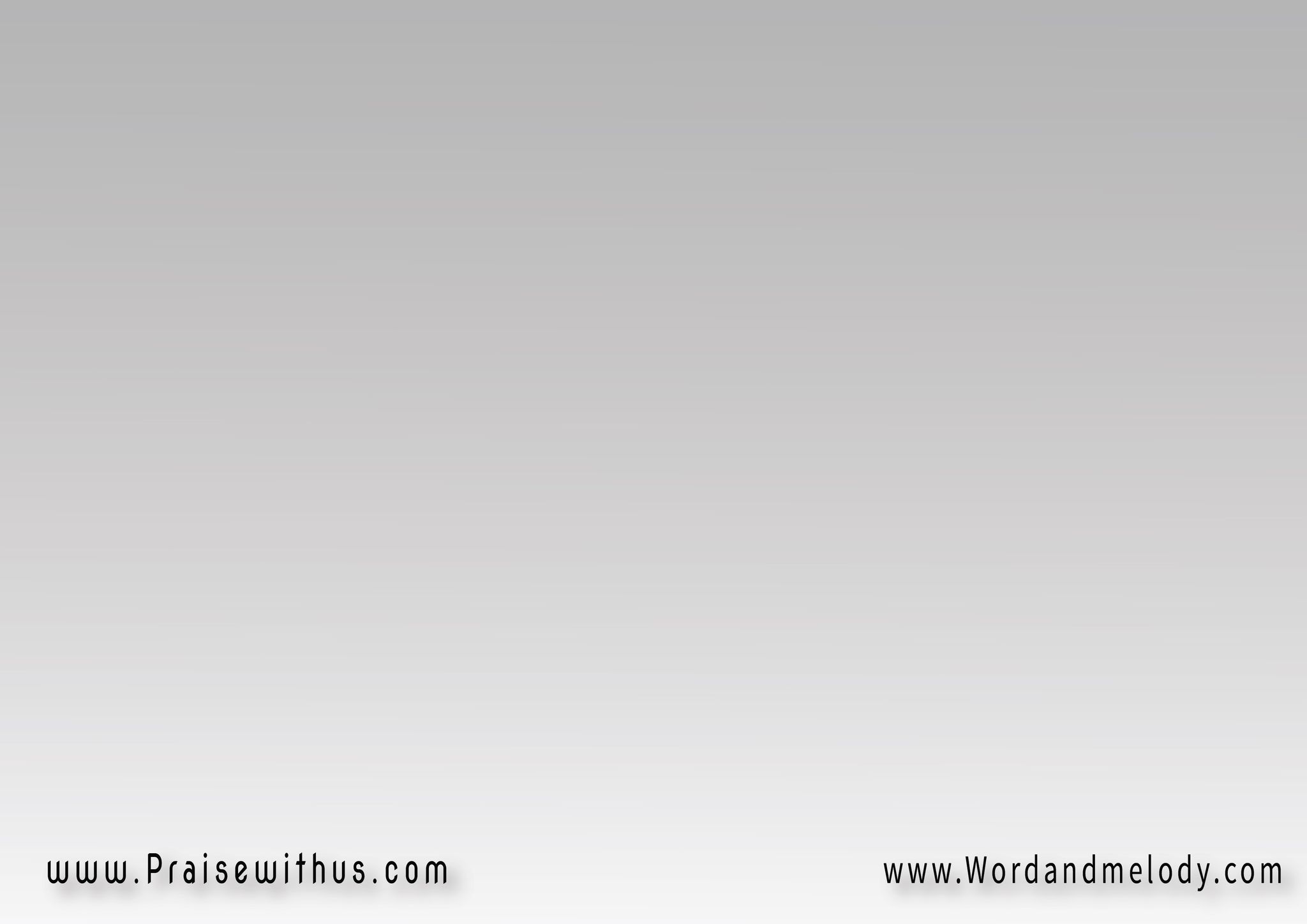 3-
(نَسَّاني المَاضي القَدِيمخَلَّى لسَـــاني يقُول تَرنِيم)2غَسَّلْني بدَمُّه الكَريم
وِفَدَانـــــــــــــــــــــي
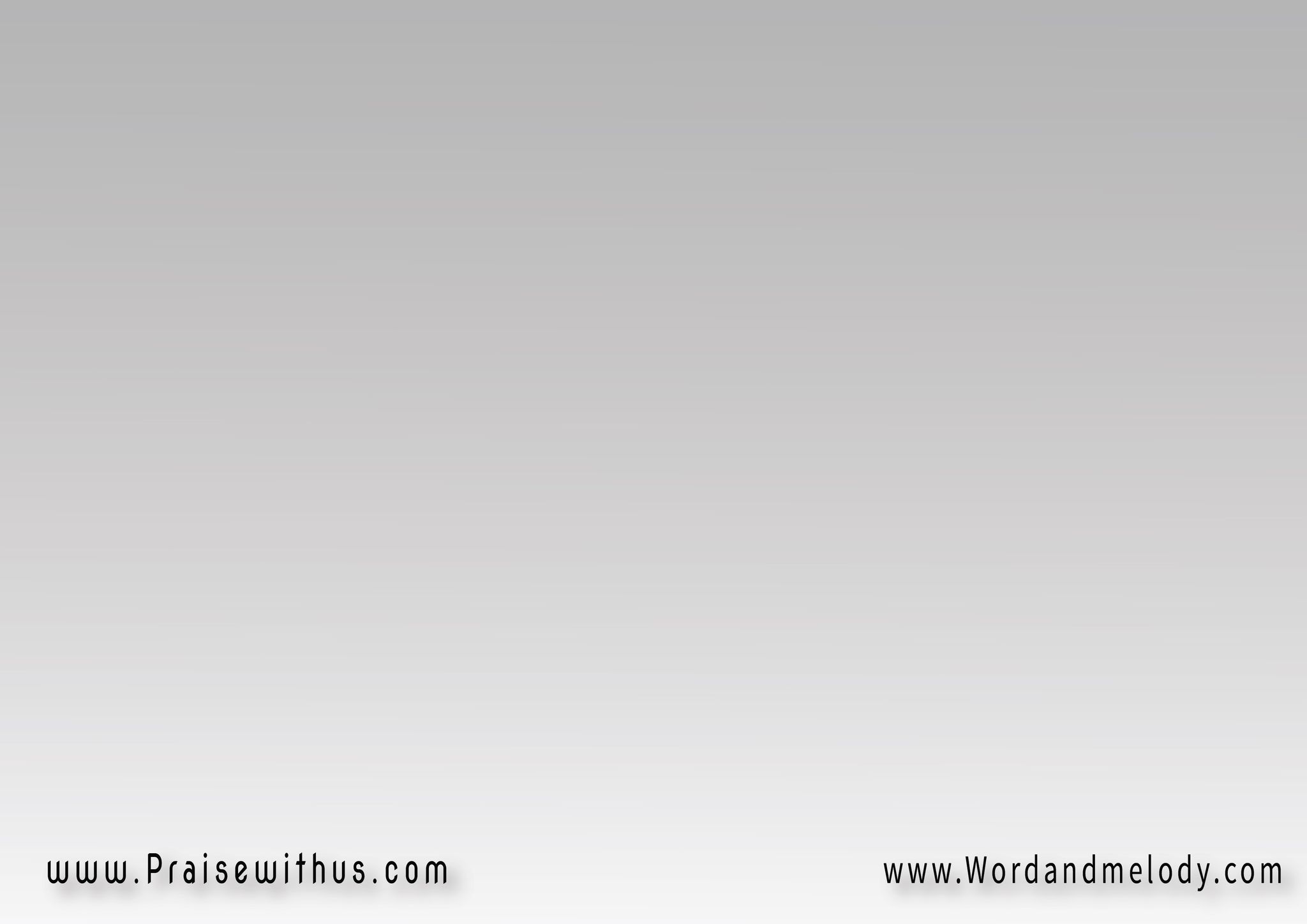 القرار:(اِتبَنَّاني رِضِي بِيَّوِاِشتَرَاني حَنَّ عَلَيَّ)2
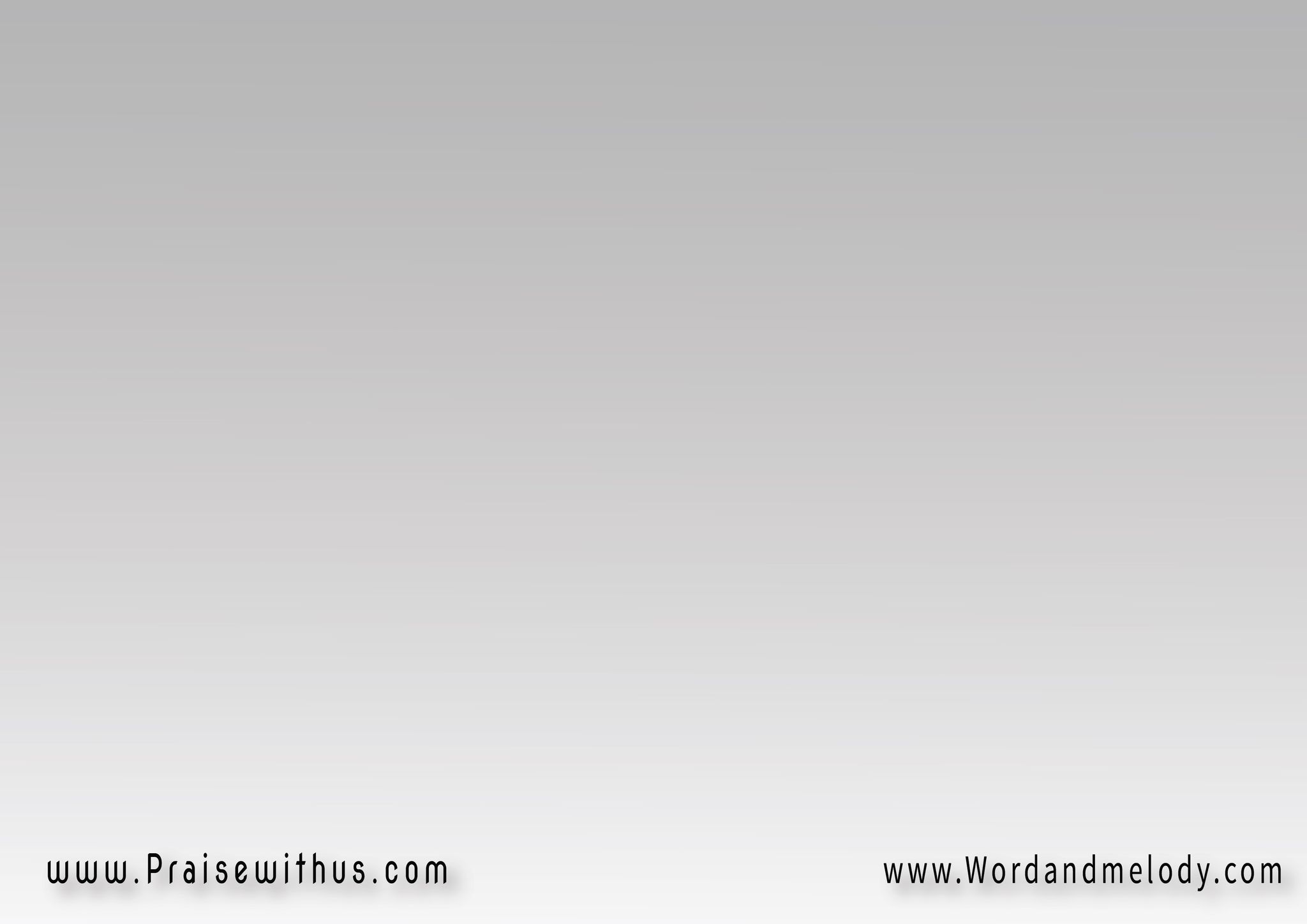 4-
(عَوَّض عَن كُلِّ اللي رَاحوِضَمَّد كُل الجِــــــــــــــرَاح)2ويُوماتي عَايش أفرَاح  
وِأغَانـــــــــــــــــــي
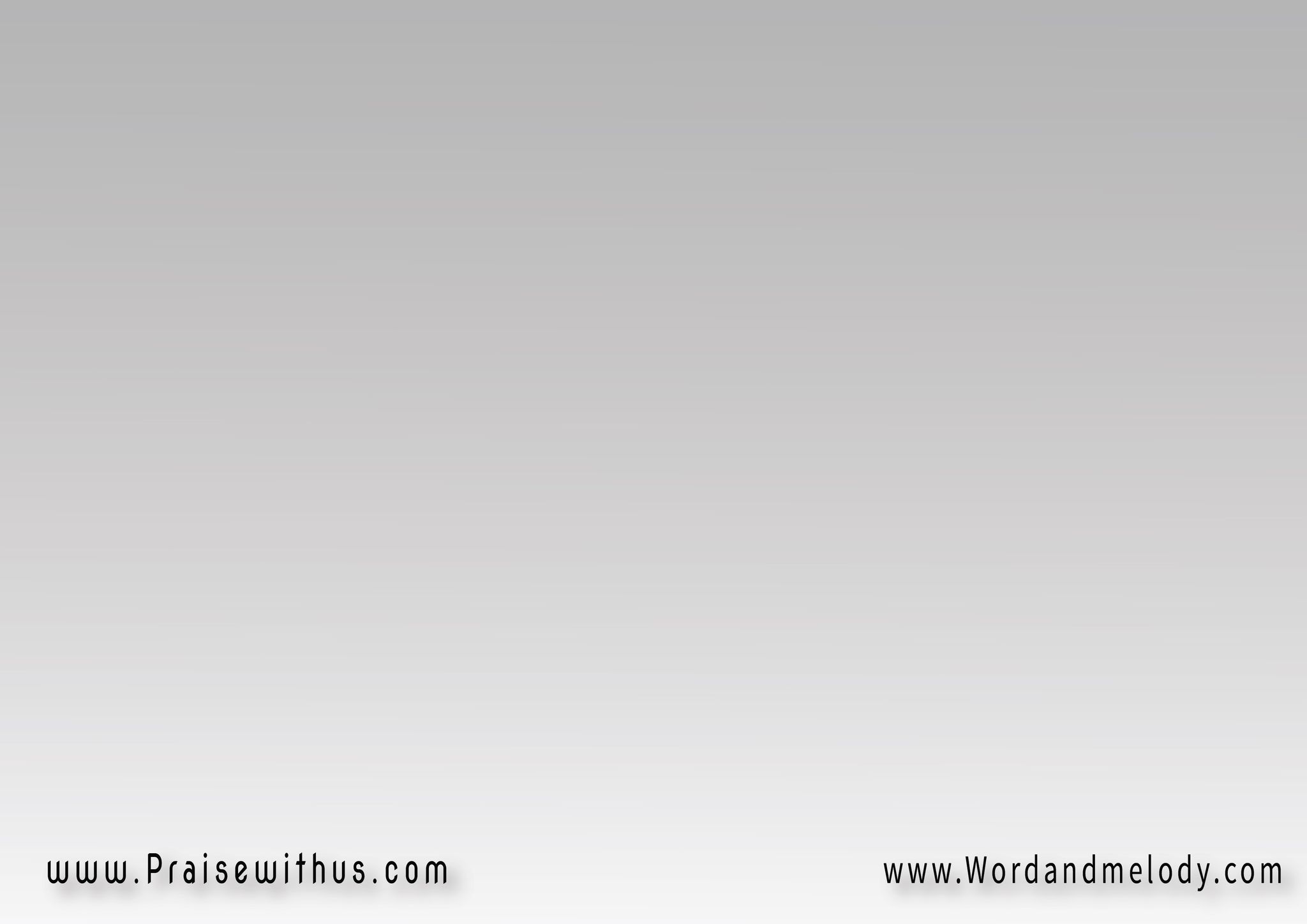 القرار:(اِتبَنَّاني رِضِي بِيَّوِاِشتَرَاني حَنَّ عَلَيَّ)2
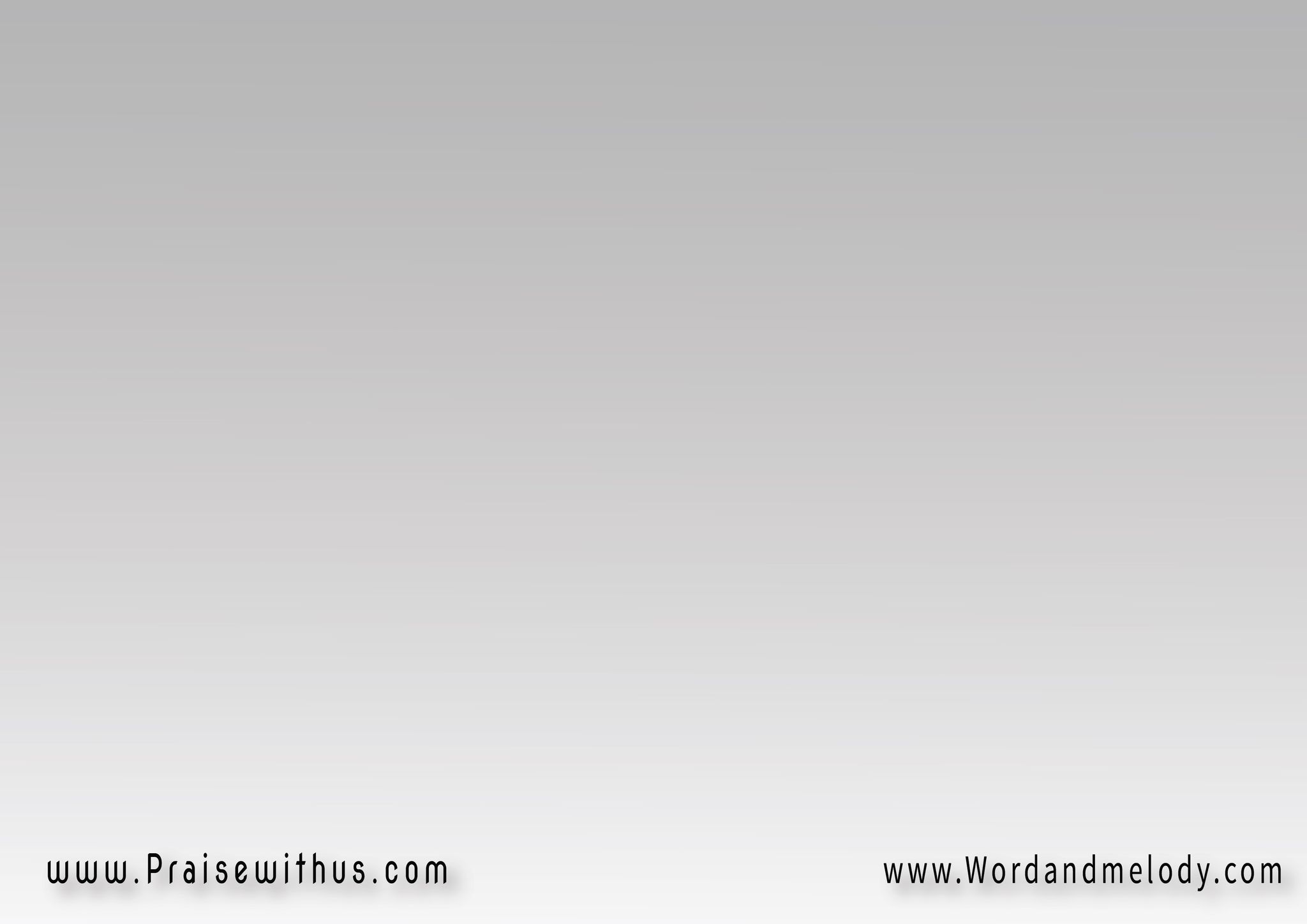 5-
(تَعَالوا شُوفُوا يا نَاسيَسُـــوع إدَّاني الخَلاص)2مَاشي مَعَاه مَرفُوع الرَّاس 
عَلَّى مَقَامـــــــــــــــــي
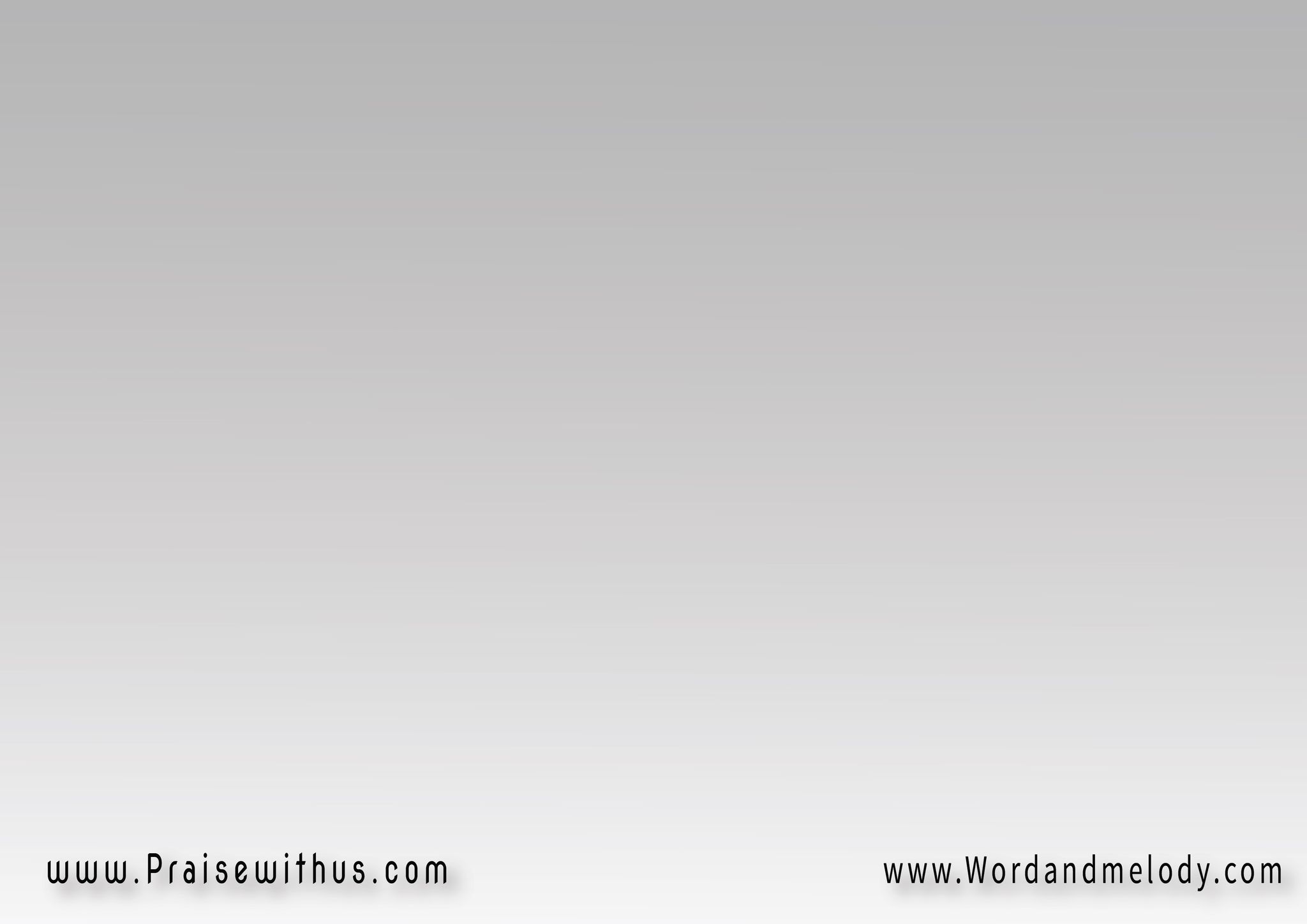 القرار:(اِتبَنَّاني رِضِي بِيَّوِاِشتَرَاني حَنَّ عَلَيَّ)2
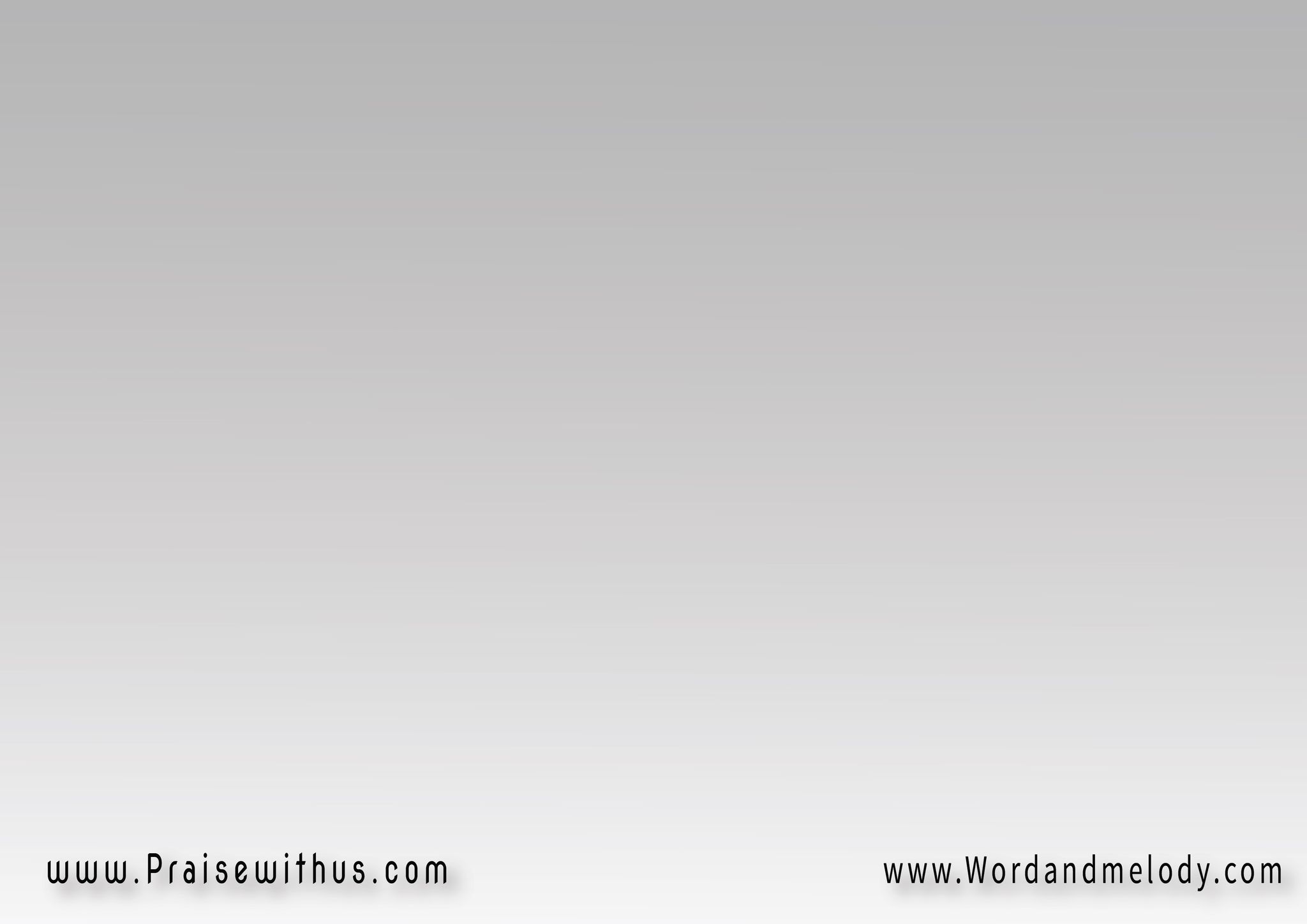 6-
(هاعِيش لُه طُول السِّنينعَبد خَاضِــــــــــــع وِأمين)2وَلا أحيد عَنُّه شِمال ويمين 
طُول أيَّامــــــــــــــــــــي
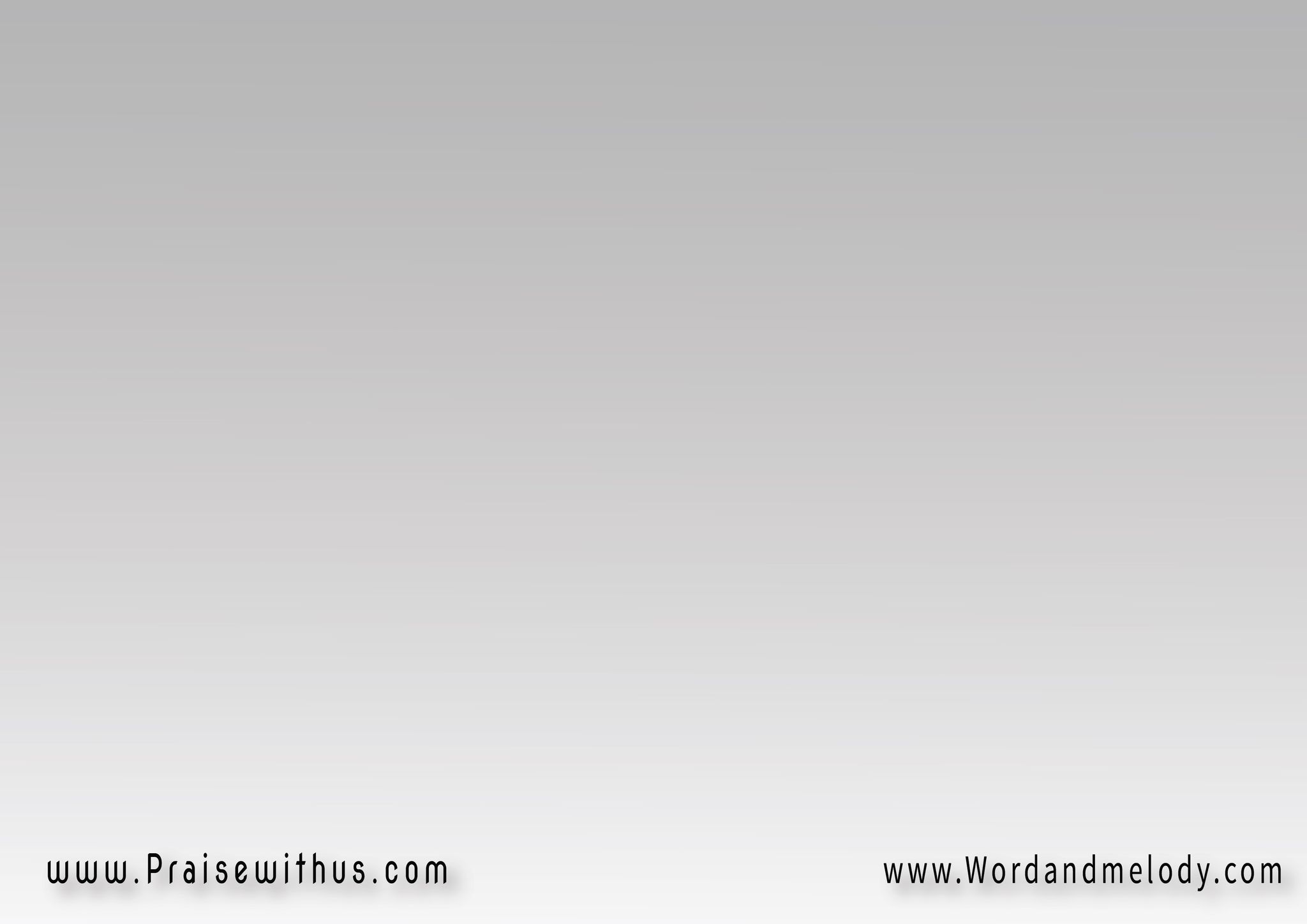 القرار:(اِتبَنَّاني رِضِي بِيَّوِاِشتَرَاني حَنَّ عَلَيَّ)2
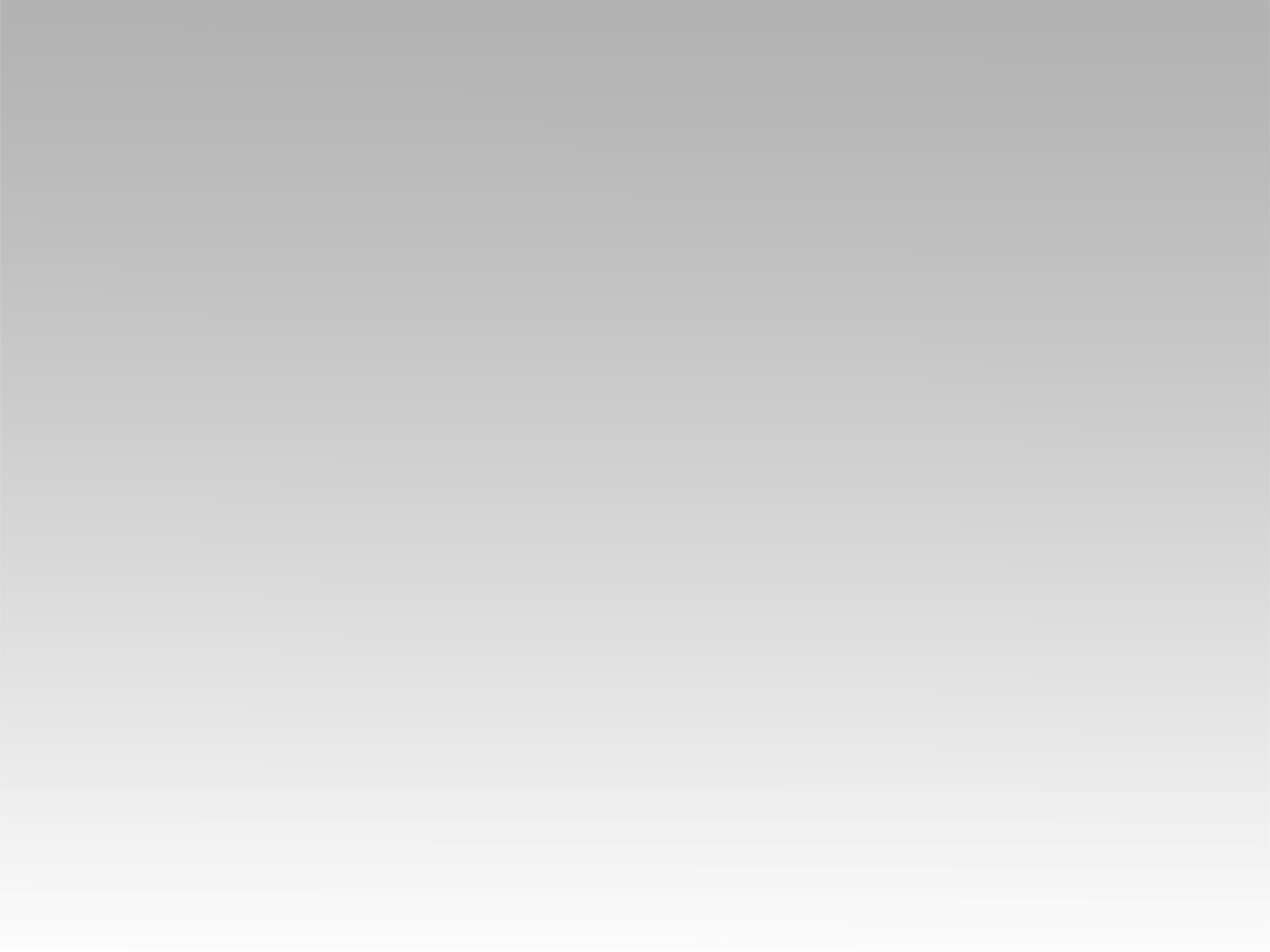 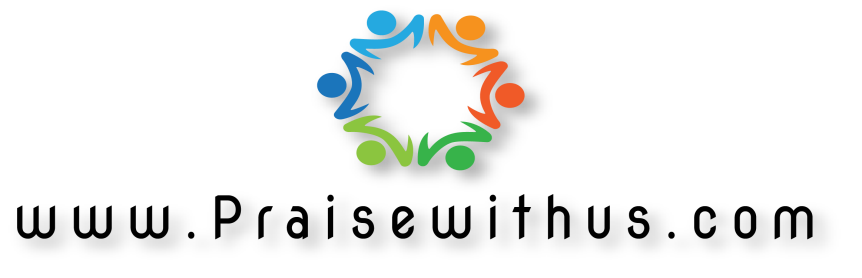